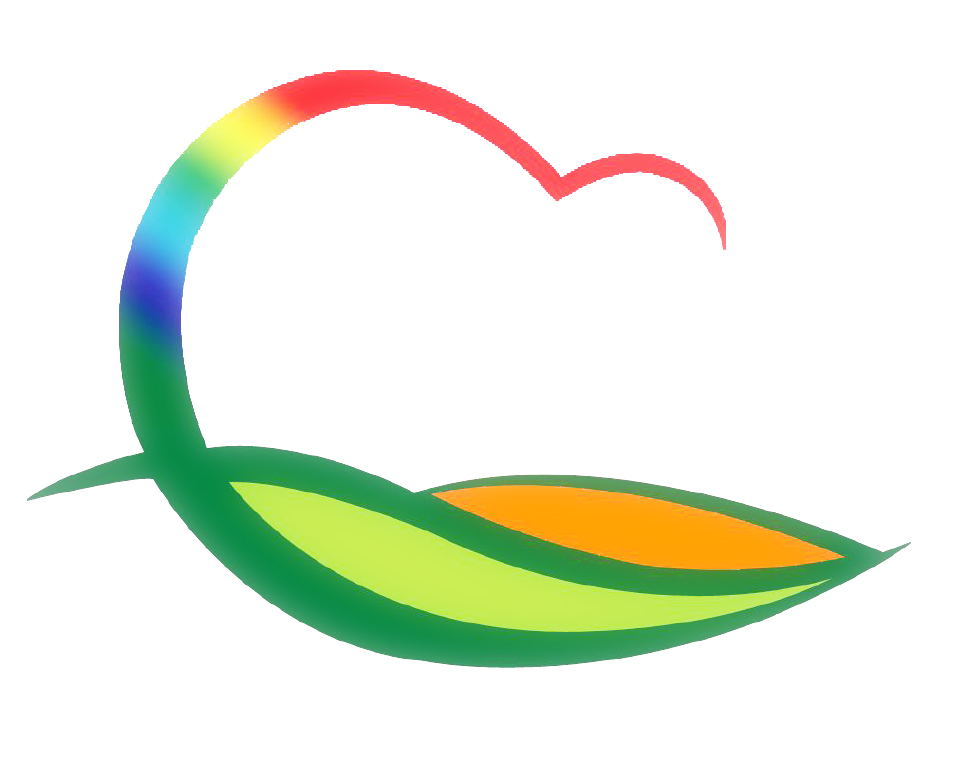 기획감사관
6-1. 2021년 주요사업 계획 보고
9. 24.(목) ~ 9. 25.(금) / 상황실 / 부서장(각 팀장 배석)
포스트코로나 시대 대비 기존과 차별화된 신규(뉴딜) 사업 등 발굴
6-2. 3분기 신속집행 추진상황 보고회
9. 22.(화) 15:00 / 부군수실 / 주민복지과 외 3개 부서
6-3. 본청(산림과) 자체 종합감사
9. 21.(월) ~ 9. 25.(금) / 상설감사장 / 기획감사관 외 5명
2018년 6월 이후 현재까지 추진한 업무 전반
6-4. 제10회 조례·규칙심의회
9. 23.(수) 08:20 / 상황실 
영동군 이장의 임무와 실비 변상에 관한 조례 일부개정조례안 외 6건
6-5. 2020년 충청북도 사회조사 실사지도
9. 23.(수) 14:00 / 사회조사 상황실 / 도 법무혁신담당관 외 3
사회조사 추진상황 점검 및 현장지도 등
6-6. 2020 인구주택총조사 관리요원 교육
9. 24.(목) 09:50 / 청주시 상당구청 / 통계담당 및 조사관리자 10
2020 인구주택총조사 조사지침, 태블릿 사용방법 등